September 2015
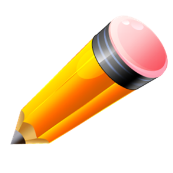 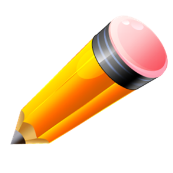 Robotics Club
Every Tuesday & Wednesday after school. Main Campus grades
 4th -8th .
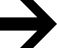 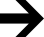 Book Fair (Main Campus)
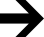 Book Fair Main Campus Sep. 10th – 18th
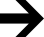 Book Fair Run Sep. 21st – 28th  (Satellite)
Literacy Walk 
October 2nd (main campus)
October 9th (Satellite)
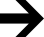 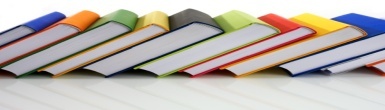 Buy your “Live Like Bella” super hero socks at our school store or at the main office.